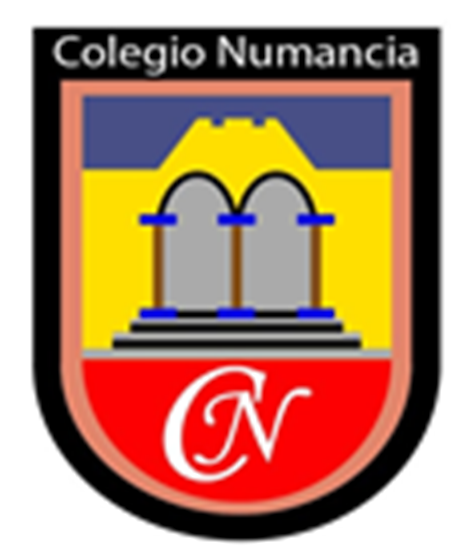 CLASE PRESENCIAL N ° 1                           Nivelación y  Reforzamiento
Ciencias4° Básico
OBJETIVO
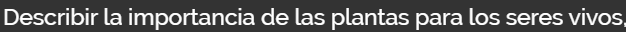 Lee el siguiente texto  y luego  contesta cada pregunta.
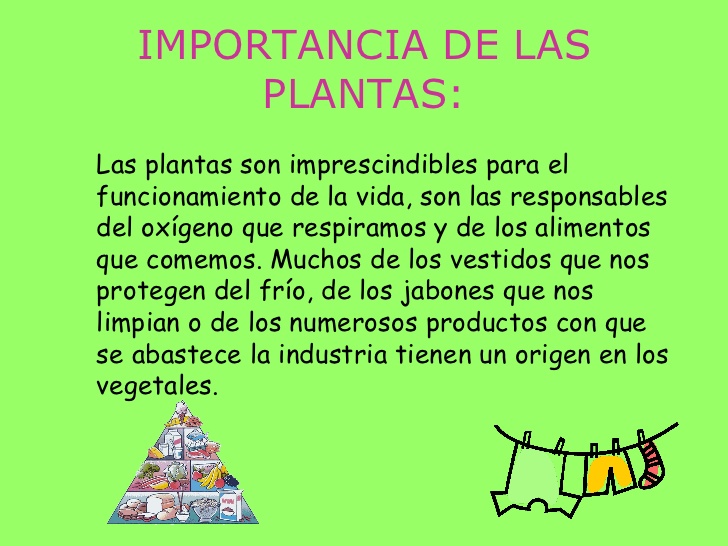 Completa cada Recuadro según la información que nos entrega el texto
Las plantas  nos Proporcionan entre algunas cosas:     Alimento     Refugio     Medicina     Vestuario     Cosméticos     Oxígeno     Ornamentación      etc…
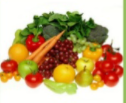 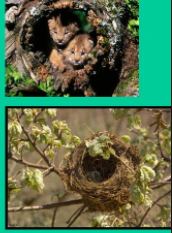 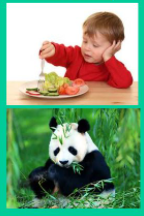 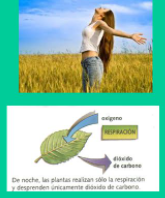 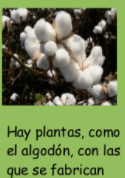 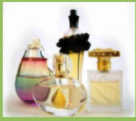 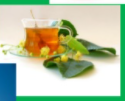 En tu cuaderno escribe el significado de estas palabras: